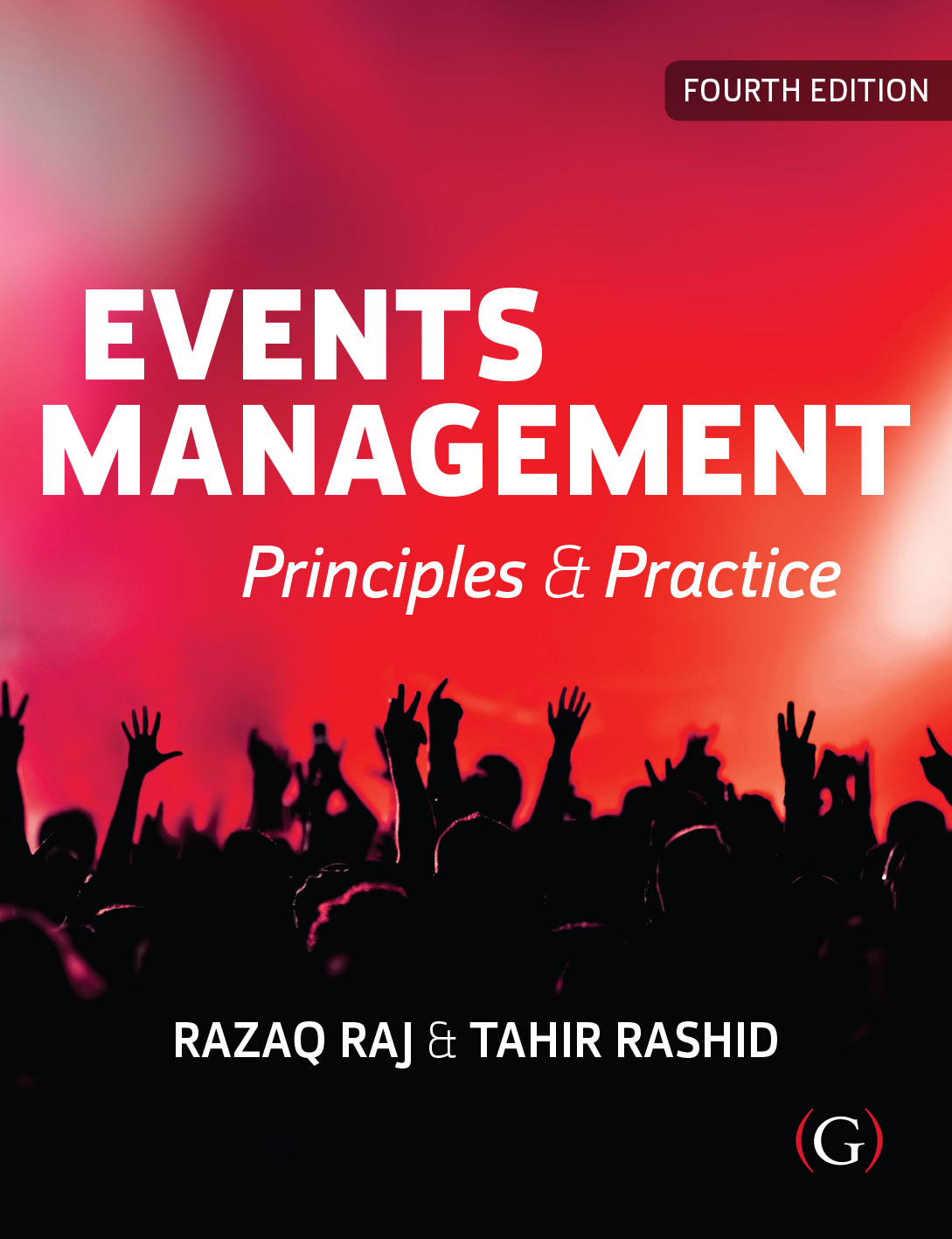 Events Management: Principles & Practice, 4th Edition
By Razaq Raj and Tahir Rashid
Chapter 5 Financial Management in the Events Industry
The principles of financial management 
Regulatory frameworks of accounting
Understanding the financial statements
Trading, profit and loss account
The balance sheet 
Accounting Ratios Analysis
Budget Process
The Principles of Financial Management
Financial accounts are concerned with classifying, measuring and recording the transactions of a business
At the end of a period (typically a year)
The systematic recording, reporting, and analysis of financial transactions of a business
Traditional Accounting Disciplines
Fundamental Statements for Auditor’s Report
The regulatory framework
Preparation of financial accounts are governed by the Companies Act 2006
The UK is member of the European Union and companies need to comply with legal requirements which are set by the EU 
Company law provides the legal framework 
Accounting standards
Accounting Bodies
Understanding Financial Statement
Trial Balance
The trial balance is an act of schedule.
Lists all the ledger accounts in the form of debit and credit balances.
To confirm that total debits equal total credits.
The balance sheet and trading and profit and loss account are prepared from a list of the various balances.
The trial balance is derived from the ledger accounts at the end of the financial year.
The Balance Sheet
Profit and Loss Account
Accounting Ratios Analysis
Budgeting Process
Budgeting process are vital tool for Events managers.
Budgeting process as a tool to control the revenue and expenditure. 
It is important for event manager to develop skills and strategies.
Helps event managers to establish whether the event will make profit or loss
Event Budget Income
Event Budget Expenditure
Event Costs
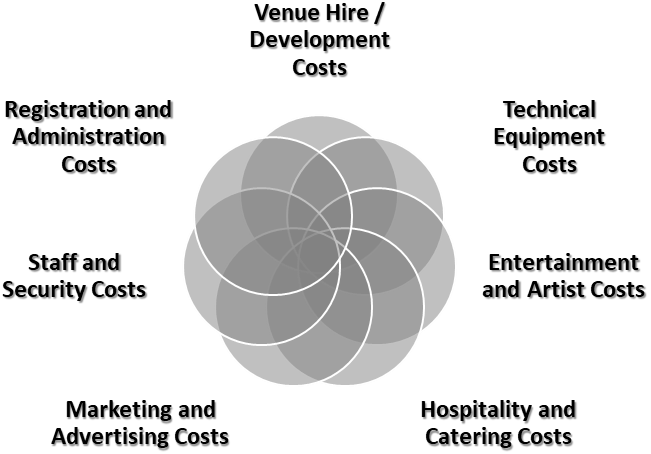 Summary
Companies need to produce annual accounts
The ratio analysis provides comparison for the events managers and organisers. 
It is essential to carry out evaluation of performance of the business or event. 
The corporate event industry has suffered due to lack of sponsorship and corporate deal.
Further Readings
Badenhausen, K. (2018) FIFA World Cup 2018: The Money Behind The Biggest Event In Sports https://www.forbes.com/sites/kurtbadenhausen/2018/06/14/world-cup-2018-the-money-behind-the-biggest-event-in-sports/?sh=5f7b21dd6973 [accessed 19/03/2021].
Elliott, B. and Elliott, J. (2019) Financial Accounting and Reporting, 19th edn. Harlow: Pearson.
Organisation Committee for the Olympic Games (OCOG) for the Olympic Games and Paralympic Games Tokyo 2020  https://tokyo2020.org/en/organising-committee/budgets/[accessed 19/03/2021]. 
www.culture.gov.uk/images/publications/DCMS_GOE_annual_report